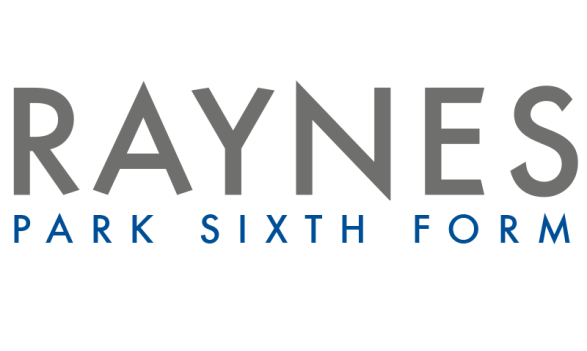 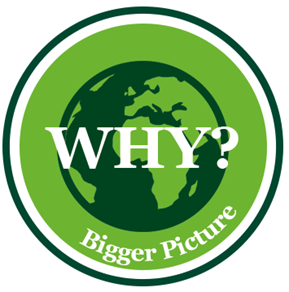 Task 1 -  Investigating Theories
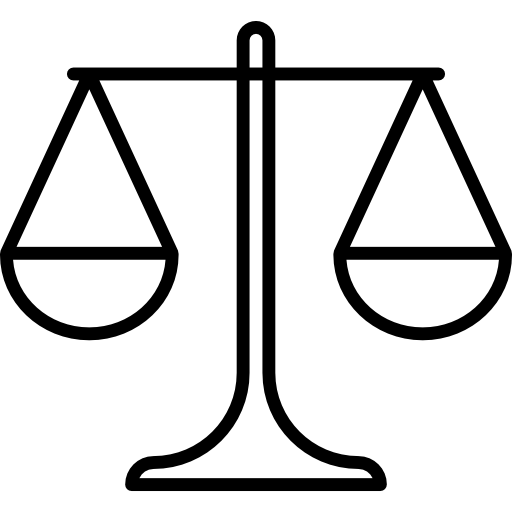 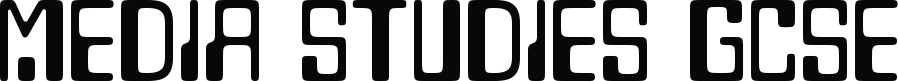 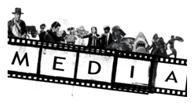 Across the course you will be asked to apply 19 key theories. So that you are ready to apply them to the set media products on your media A level course, now is the time to find out what the key ideas are. For each theorist and theory, provide a paragraph that explains their theory. If you paste material, highlight key words and supply the URL (exact web address).
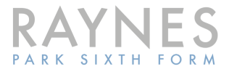 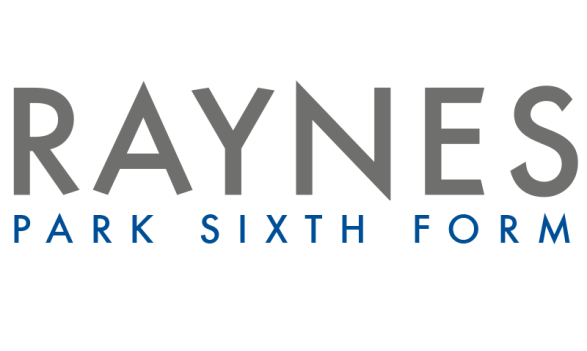 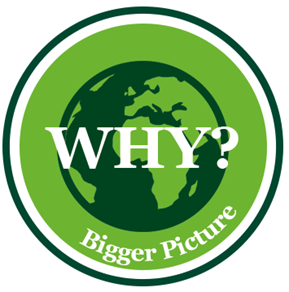 Task 2 -
Discursive writing
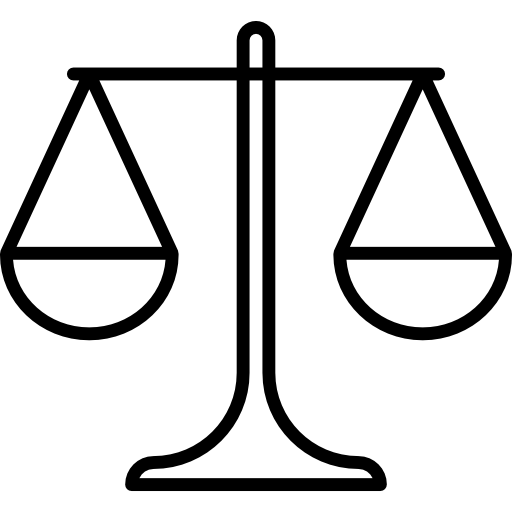 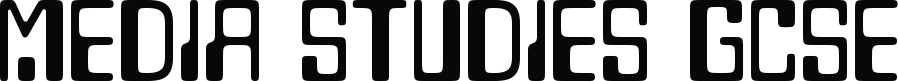 Does violence in media cause violence in the real world?
Throughout the world, people spend hours a day sending and receiving media content. Arguably, the extent of audience participation has changed throughout the last ten decades and audiences are able to interact and produce their own content. 

In a rapidly changing landscape it is imperative that we are able to make informed judgements about the media we are presented with and we are able to participate in media content in order to consider the discursive writing assignment- Does violence in media cause violence in the real world? [1,500-2,000 words]

You will need to research arguments for and against THE EFFECTS ARGUMENT (Bandura) in order to build case studies and provide balanced viewpoints. By conducting this research you will be able to discuss the question and consider what impact the media has on our emotions, behaviours and attitudes. Does media cause aggression and violence? Does the media inject us with ideas and values? Would banning violent media reduce crime? All of these questions you will consider within this assignment.
You may decide to restrict your argument to SIMULATED VIOLENCE – as in, recreated in video games or on film. But what about music? What about the News? State your focus area at the start of your essay.
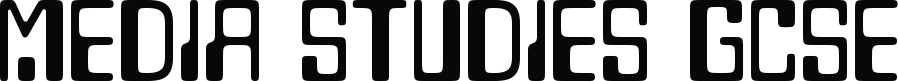 Research
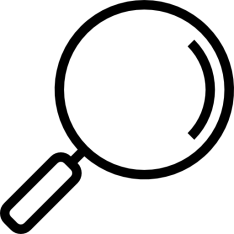 You will need to conduct research about theorists, their contributions to audience consumption as well as consider recent case studies to exemplify theories.
A key skill at A-Level, degree and beyond is to use books, webpages and news articles [I would steer clear from Wikipedia as it is not considered a reliable source of information].
The following webpages are an excellent place to start your research.

Essential Media theory: a website that contains explanations and examples of theories.
https://www.essentialmediatheory.com/shirky 
Google Scholar: a search engine specifically for academic literature.
https://scholar.google.com/ 
To use this, simply enter key words [e.g. Hypodermic Needle theory] 
The Media Insider, Youtube: an excellent account that explains theories and will direct you to examples.
https://www.youtube.com/channel/UCGXfqzVEZr0XaZLWG3_HniA

You will need to log your research findings throughout this project [see research record]
RESEARCH DOCUMENTS:
Manhunt murders https://www.gamespot.com/articles/manhunt-blamed-for-uk-murder/1100-6103718/ 
UK Government Report https://assets.publishing.service.gov.uk/media/57a08b6de5274a27b2000b2b/MediaEffectsweb.pdf 
Bandura’s Effects Argument  
https://media-studies.com/social-learning-theory/
Initial opinion
Read the following statements and note down your initial opinion [do you agree or disagree with the statements?], you will return back to this at the end of the project.
Video game publishers unethically train children in the use of weapons and, more importantly, harden them emotionally to the act of murder by simulating the killing of hundreds or thousands of opponents in a single typical video game. 
My opinion:___________________________________________________ ____________________________________________________________

Repetition is a form of learning and a way of remembering things, and if children remember being rewarded for violence in games, they are left prone to being more violent in reality expecting a reward. 
My opinion:___________________________________________________ ____________________________________________________________

Audiences are able to question the media presented to them and form their own opinions such as reject media messages.
My opinion:___________________________________________________ ____________________________________________________________

People are able to distinguish between reality and what they see online. The media does not influence behaviours.
My opinion:___________________________________________________ ____________________________________________________________
Key words
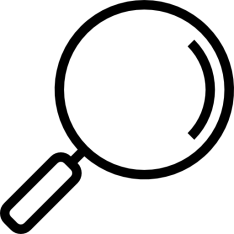 These key words will feature frequently in this project. Find the definitions of them before you start your research.
Classifying audiences & regulation
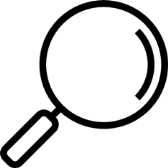 It is useful to understand exactly what a target audience is and how they can be classified. You can use this information later when considering the active and passive debate. Use the questions below to guide your research and complete the research record.

What is a target audience?
How can audiences be broken down and segmented?
How do media texts target audiences? In what ways can they achieve this?
Who are the BBFC & PEGI? 
What is their role in targeting audiences?
Passive audience theory: Bandura
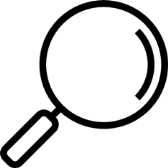 Albert Bandura suggested that humans learn new behaviours as a result of their environment rather than genetic factors. Research into Bandura's Bobo Doll experiment (passive audiences). 
Use the questions below to guide your research and complete the research record and theory summary page.

What did Bandura want to find out? 
How did Bandura conduct the experiment?
What was the outcome of the experiment?
How this might affect media audiences ?
What are the strengths of this theory?
What are the limitations of this theory? 
What examples from media today can you apply?
Passive audience theory: Bandura
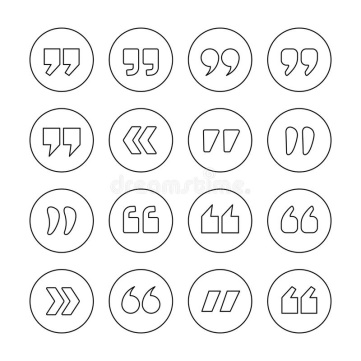 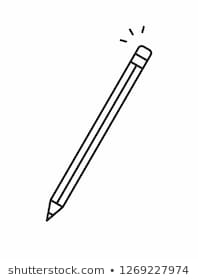 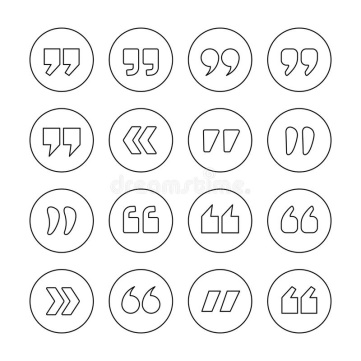 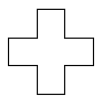 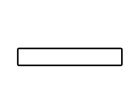 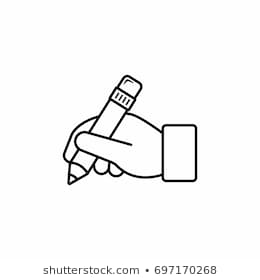 Research record: 
The Effects Argument
Record your findings on passive audiences here
Opinion: reflections
Before you begin planning your discursive writing,  make notes summarising the effects debate. Include theorists you have researched, examples and finally, your opinion
Essay planning
It is important to plan your essay before you start writing. An essay has a clear structure with an introduction, paragraphs with evidence and a conclusion. Evidence, in the form of quotations and examples is the foundation of an effective essay and provides proof for your points.
Planning your answers is a crucial part in essay writing and getting into the habit now will support you in further education.
Complete the table on the next page, thinking carefully about the vocabulary and quotations you will use to ensure your paragraphs are focused and concise.
Guide to… essay writing
Introduction
Introduce a hook sentence at the very starting point-something that would sound interesting to the readers. Where you can provide a brief explanation of the issue, or use a quote or rhetorical question. Then pose the arguments on both sides, and summarise. The introduction should be brief where the knowledge needs to be explained specifically. 
Main body [4 paragraphs]
You might want to start with a topic sentence that summarises the main point of the paragraph. This sentence acts like a mini introduction for this paragraph of the essay. The rest of the paragraph should then develop this main point by providing more explanation, detail and evidence.
Conclusion 
A conclusion is the final paragraph of your essay. It should tie all the loose ends of your argument together.
An effective conclusion may: restate your main idea, directly link back to the essay title or question, briefly summarise the key supporting points, give readers something to remember - a final thoughtful idea or reflection
Key words
You should now be familiar with these key words, plot them into your essay plan on the next page [some of them can be use in more than one section e.g. audience will feature heavily]
Essay writing support
Don’t forget! You must also read over your work for spelling errors and grammatical errors, to check the structure of your essay, and to assess whether the argument is logical and coherent.
Has your opinion changed?
Reflecting on the research conducted, has your opinion changed?
Video game publishers unethically train children in the use of weapons and, more importantly, harden them emotionally to the act of murder by simulating the killing of hundreds or thousands of opponents in a single typical video game. 
My opinion:___________________________________________________ ____________________________________________________________

Repetition is a form of learning and a way of remembering things, and if children remember being rewarded for violence in virtual reality games, they are left prone to being more violent in reality expecting a reward. 
My opinion:___________________________________________________ ____________________________________________________________

Audiences are able to question the media presented to them and form their own opinions such as reject media messages.
My opinion:___________________________________________________ ____________________________________________________________

People are able to distinguish between reality and what they see online. The media does not influence behaviours.
My opinion:___________________________________________________ ____________________________________________________________
The write up
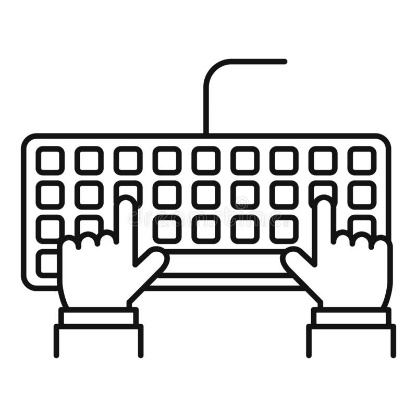 Using your research findings and essay plan, you are now ready to start your discursive writing.
Does violence in media cause violence in the real world?
Submitting work
Congratulations!

You have completed this writing project!
Please submit your essay and research findings to Mr Baines
abaines@raynespark.merton.sch.uk
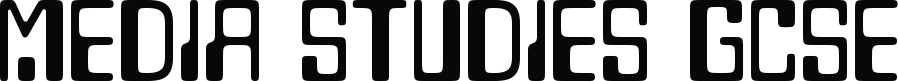 Final reflections
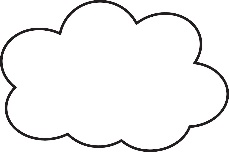 Now your project is complete and you are waiting on feedback, reflect on this project

What did you find most enjoyable about this writing task?


What tasks did you find most challenging;? How did you attempt to overcome them?


What research/theories have interested you the most?


Has your viewpoint of media and audience consumption changed? How?


What research or questions would you like to explore further?


Finally, how has this project helped you prepare for further education? What skills have you had to employ to ensure success?